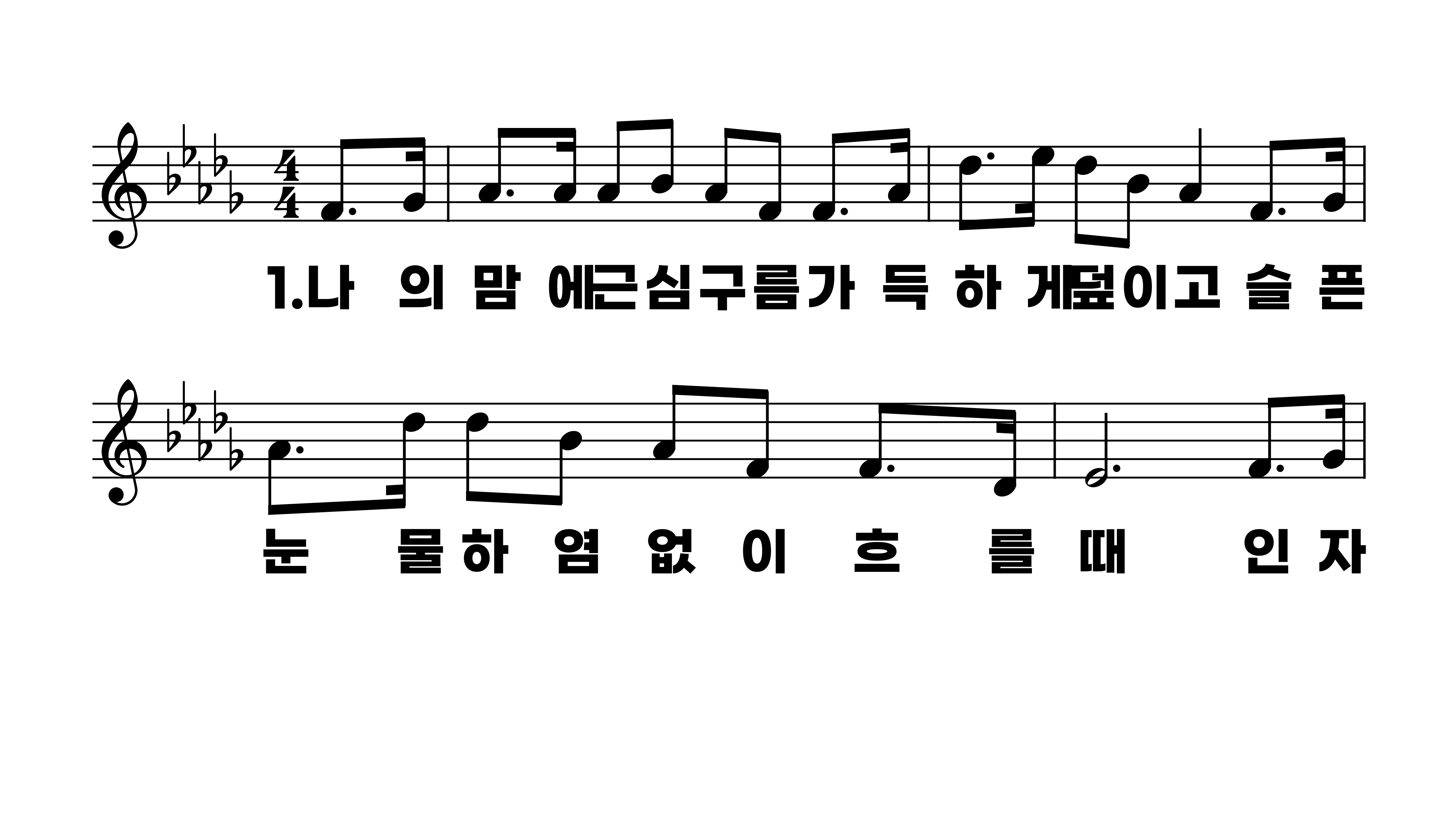 83장 나의 맘에 근심 구름
1.나의맘에근
2.무거운짐등
3.지은죄를돌
4.요단강을건
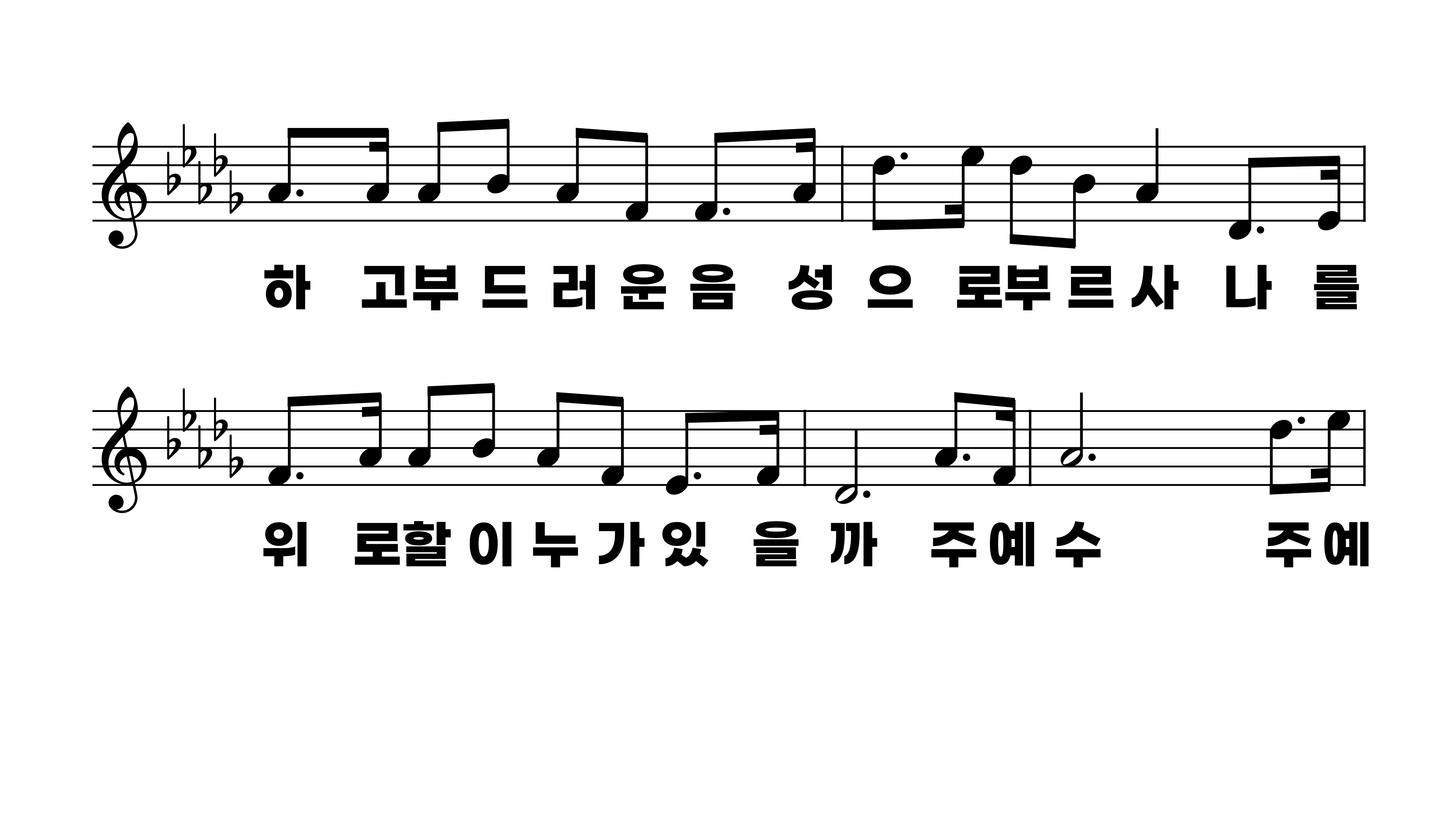 83장 나의 맘에 근심 구름
1.나의맘에근
2.무거운짐등
3.지은죄를돌
4.요단강을건
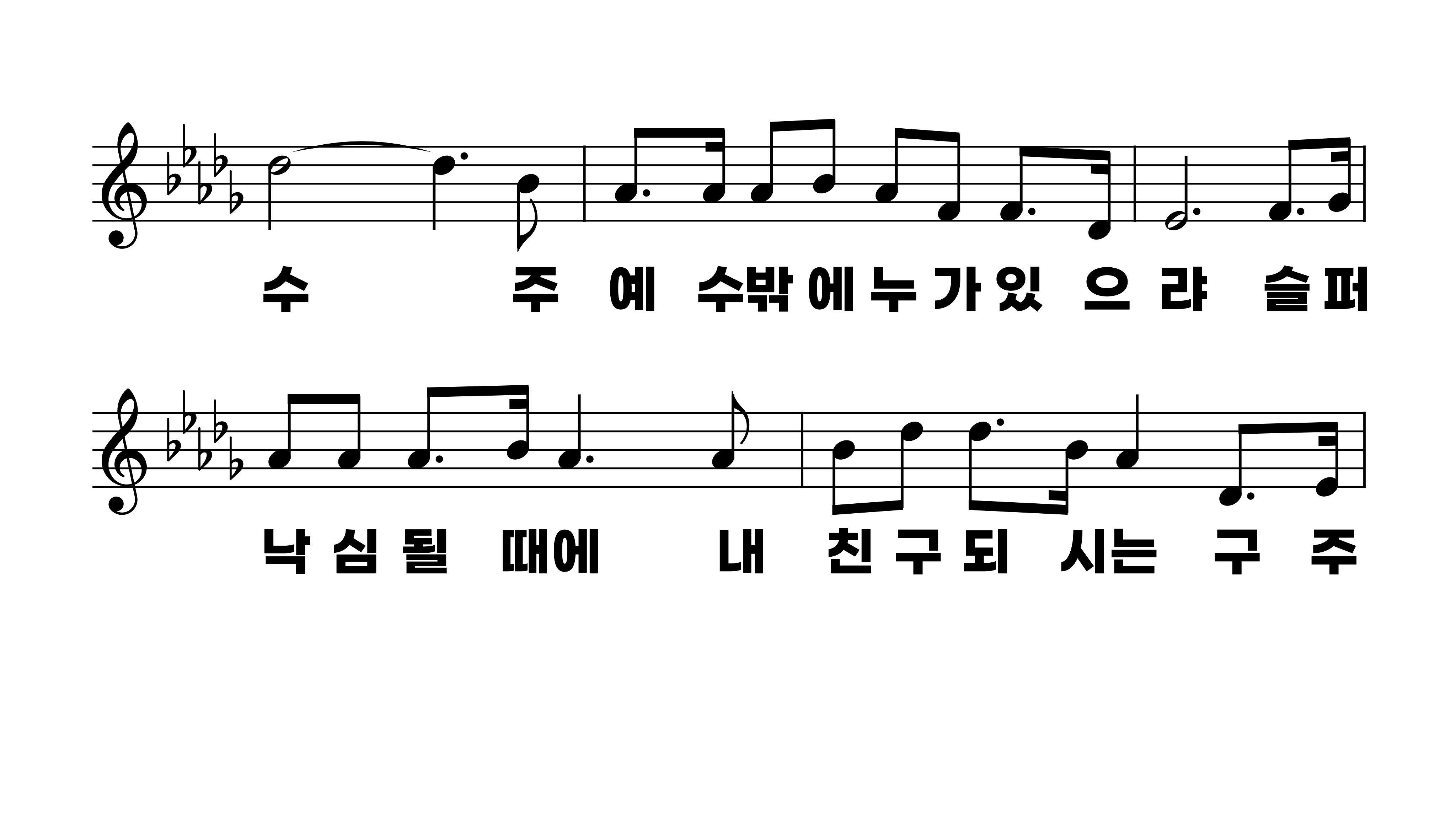 83장 나의 맘에 근심 구름
1.나의맘에근
2.무거운짐등
3.지은죄를돌
4.요단강을건
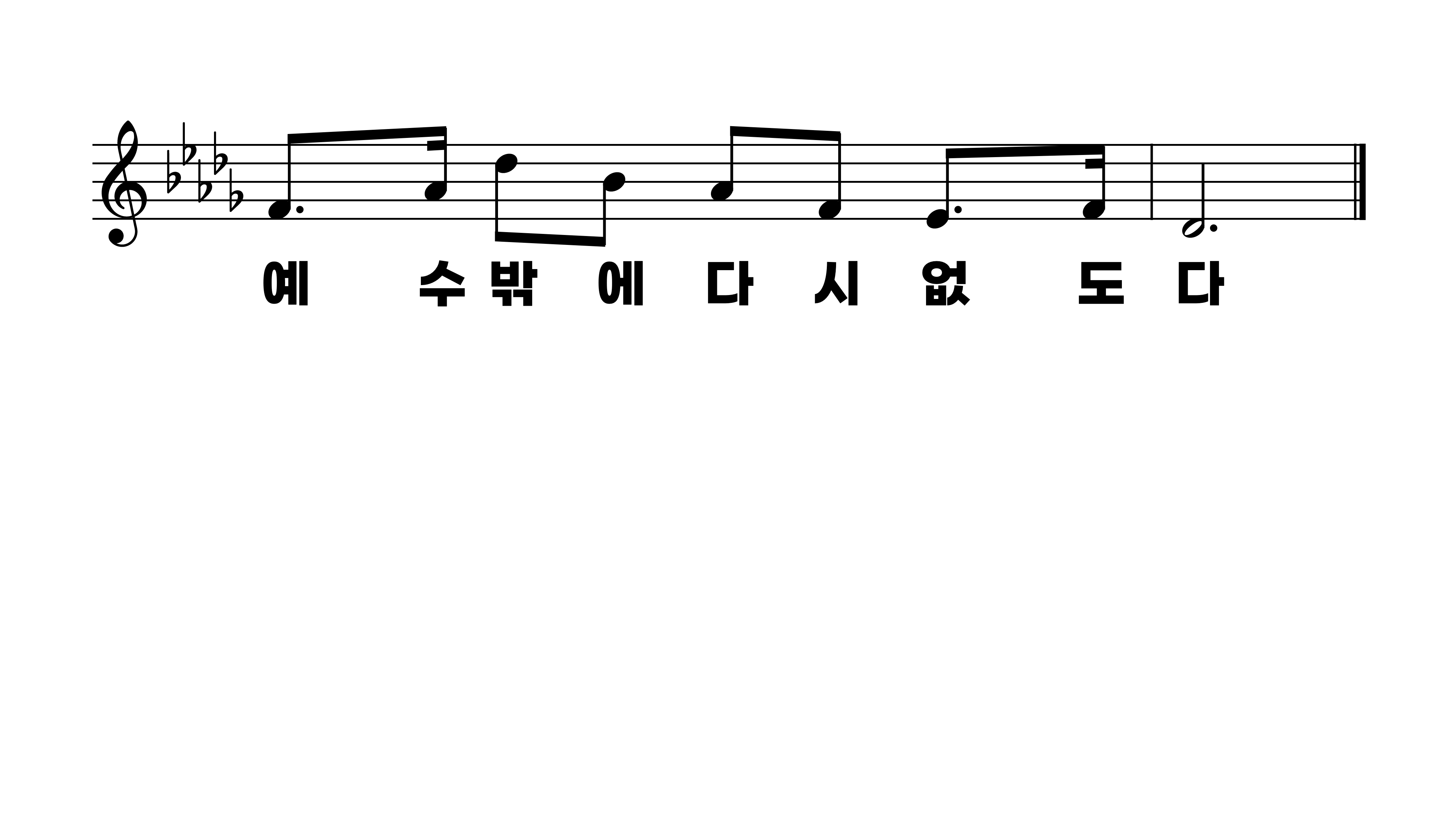 83장 나의 맘에 근심 구름
1.나의맘에근
2.무거운짐등
3.지은죄를돌
4.요단강을건
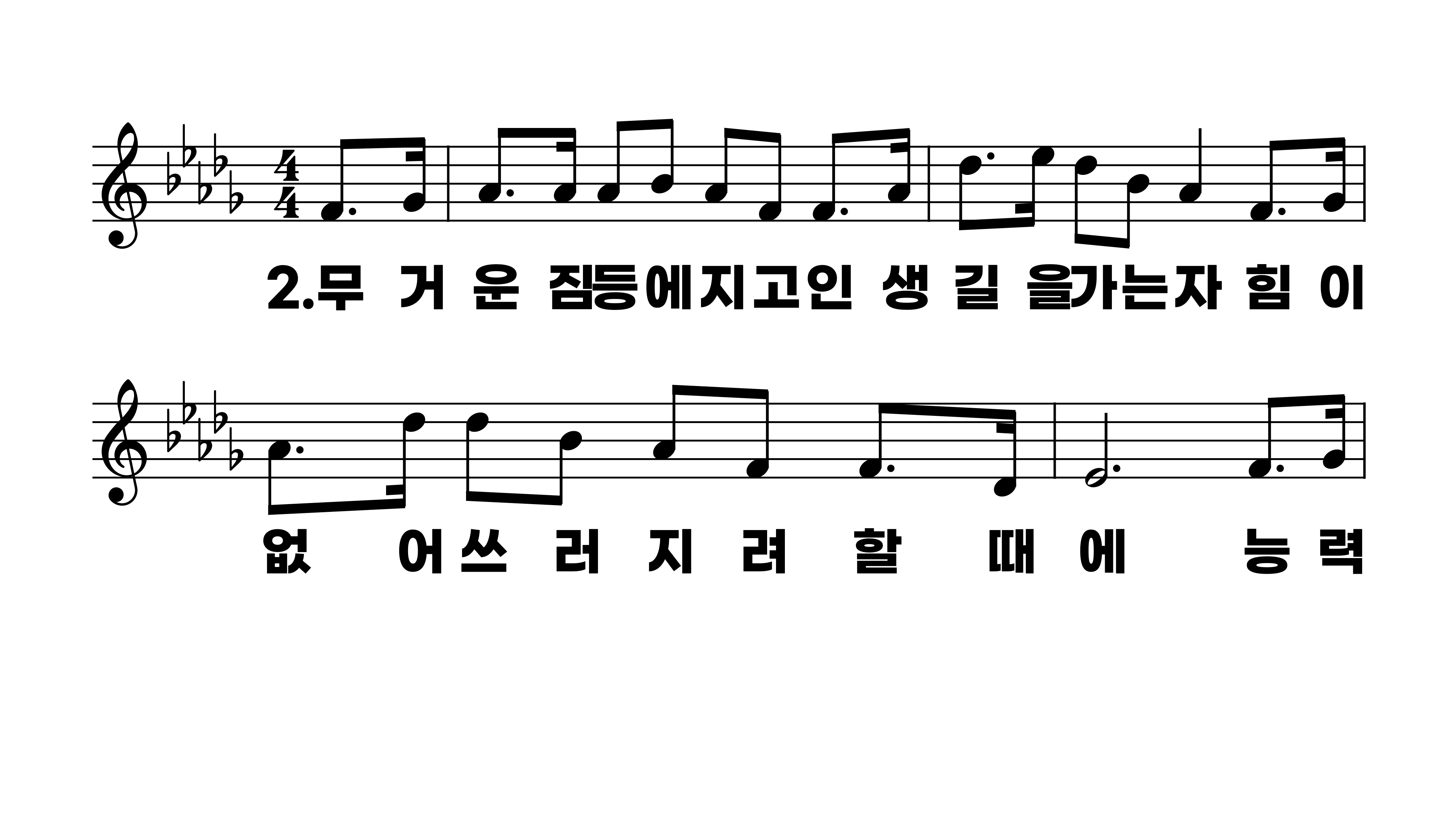 83장 나의 맘에 근심 구름
1.나의맘에근
2.무거운짐등
3.지은죄를돌
4.요단강을건
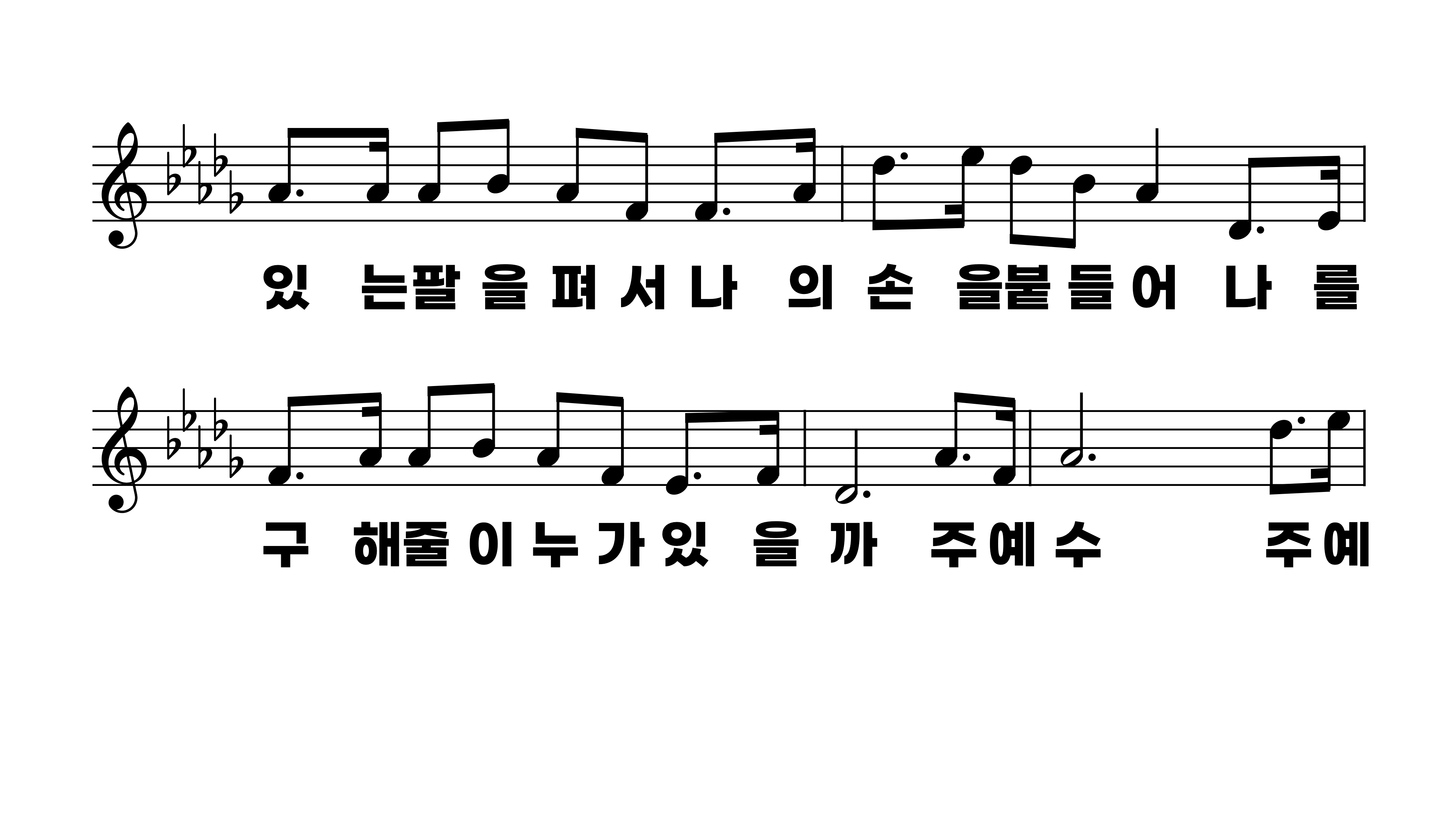 83장 나의 맘에 근심 구름
1.나의맘에근
2.무거운짐등
3.지은죄를돌
4.요단강을건
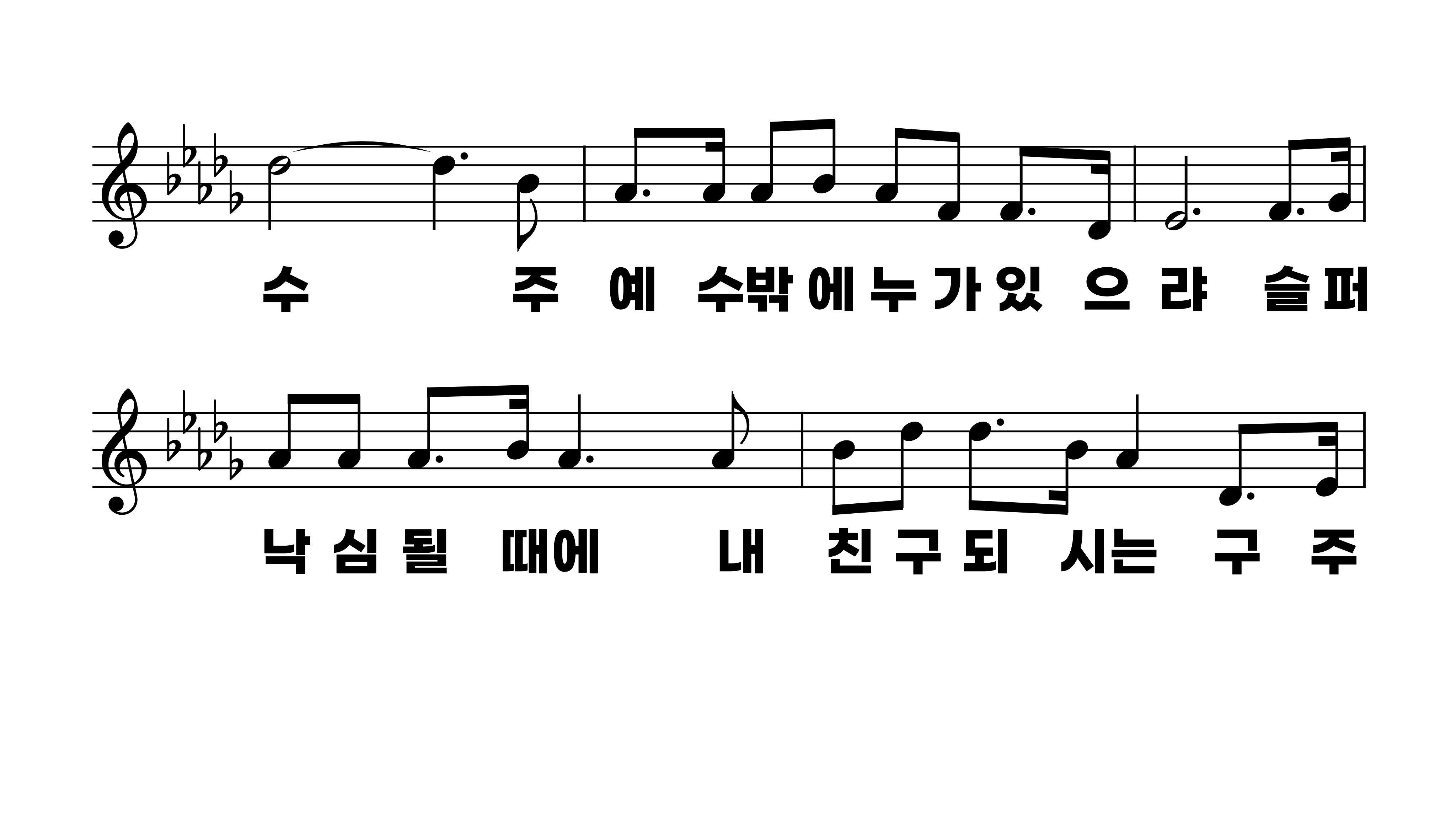 83장 나의 맘에 근심 구름
1.나의맘에근
2.무거운짐등
3.지은죄를돌
4.요단강을건
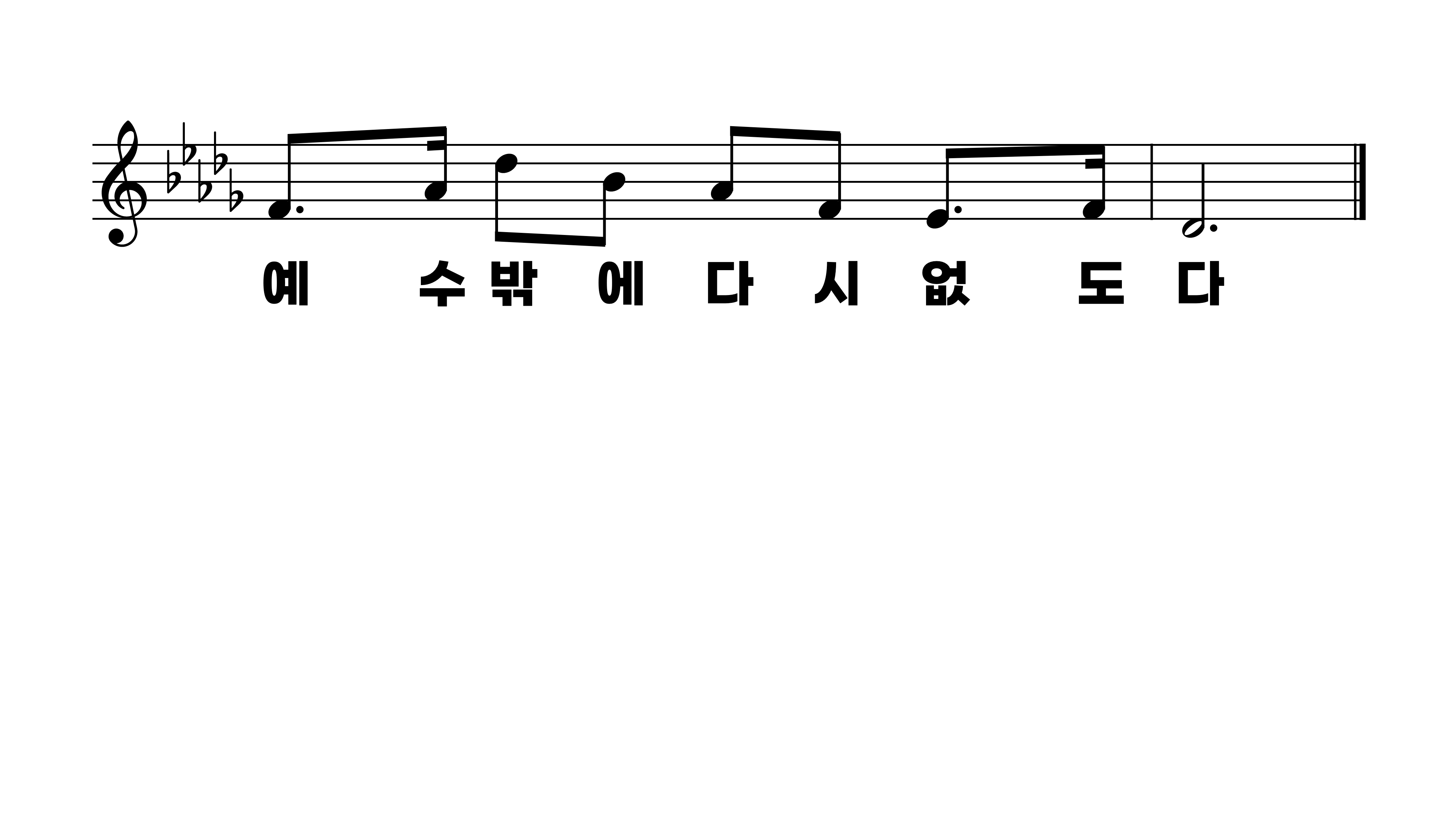 83장 나의 맘에 근심 구름
1.나의맘에근
2.무거운짐등
3.지은죄를돌
4.요단강을건
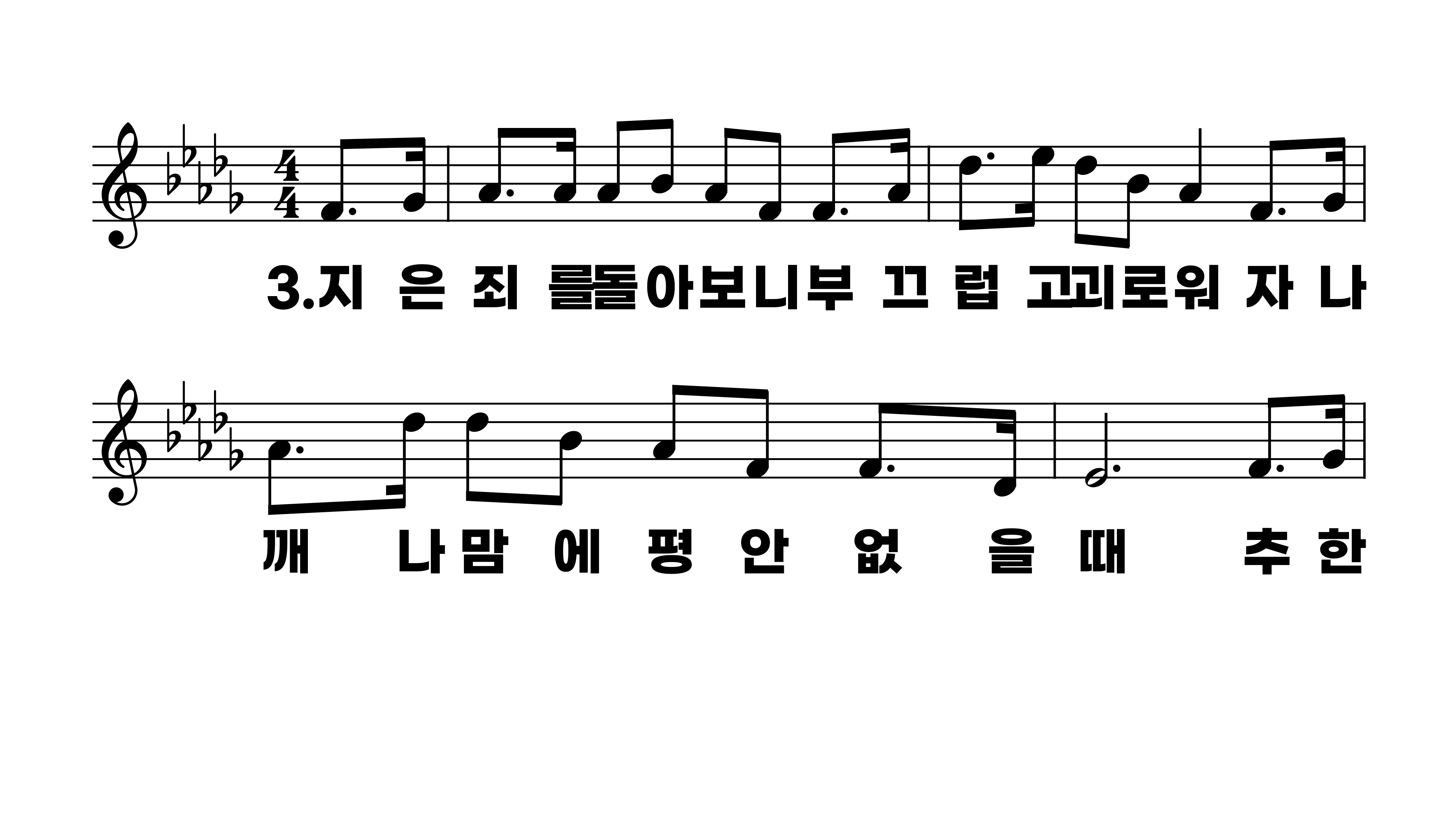 83장 나의 맘에 근심 구름
1.나의맘에근
2.무거운짐등
3.지은죄를돌
4.요단강을건
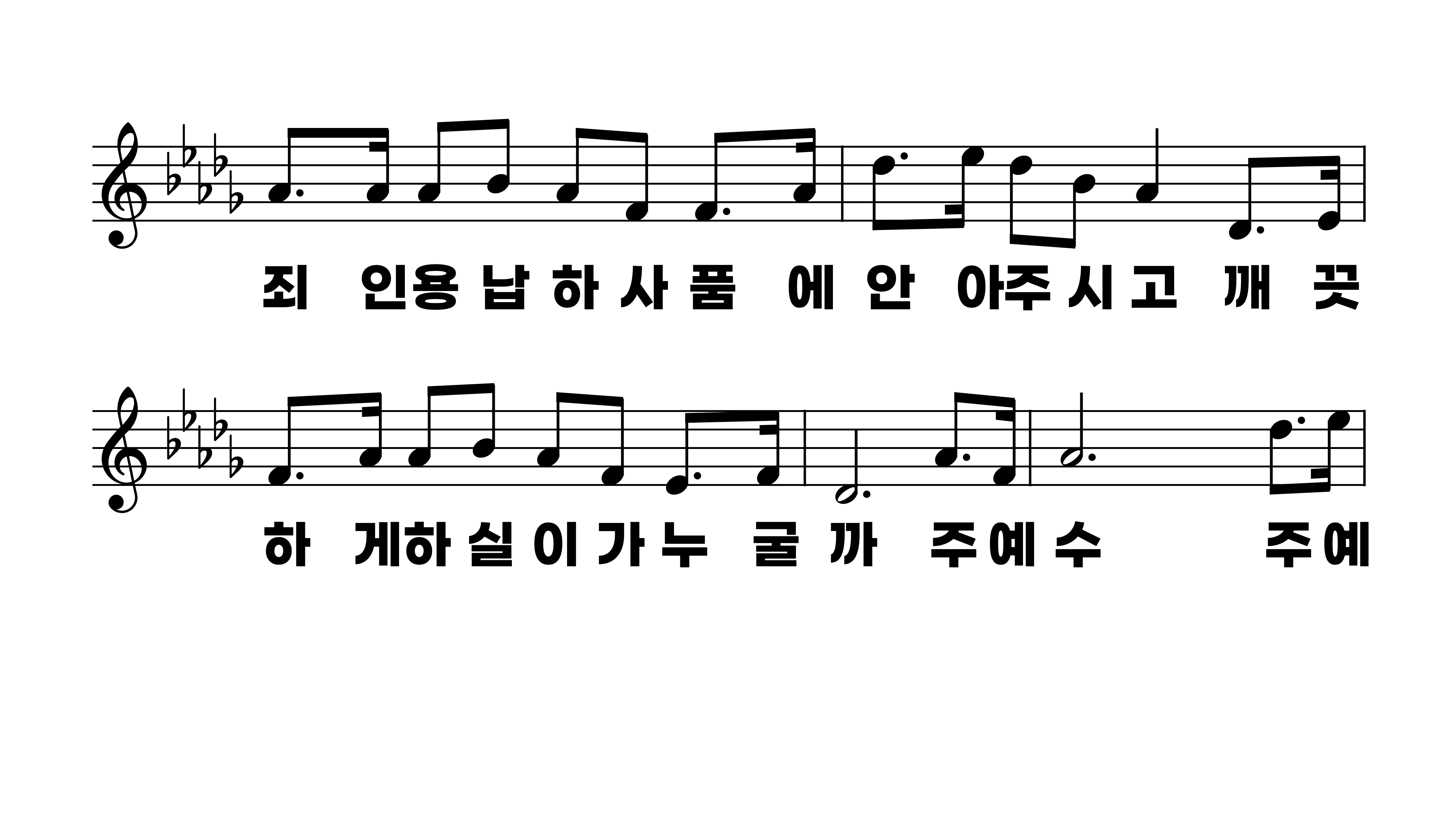 83장 나의 맘에 근심 구름
1.나의맘에근
2.무거운짐등
3.지은죄를돌
4.요단강을건
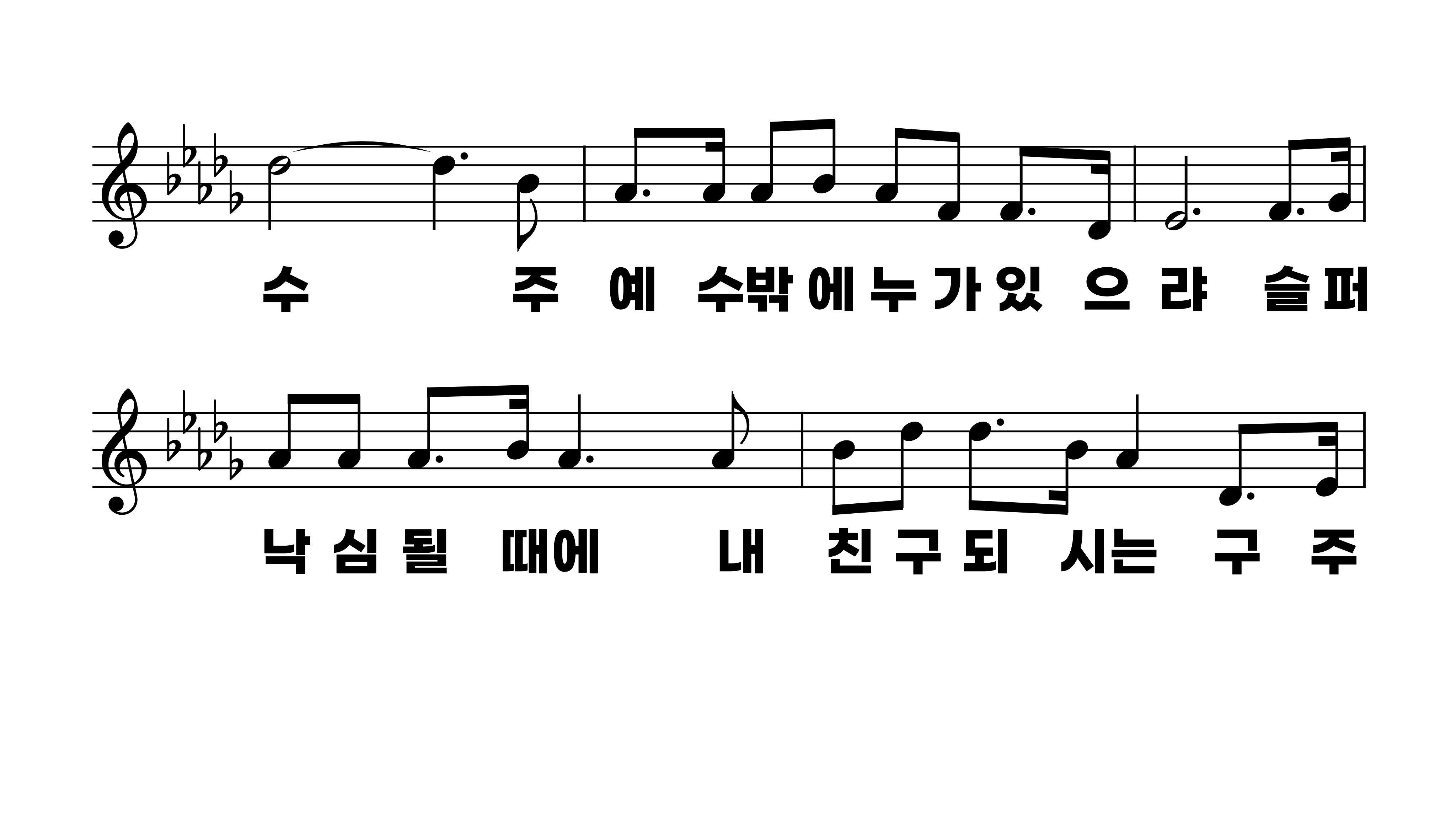 83장 나의 맘에 근심 구름
1.나의맘에근
2.무거운짐등
3.지은죄를돌
4.요단강을건
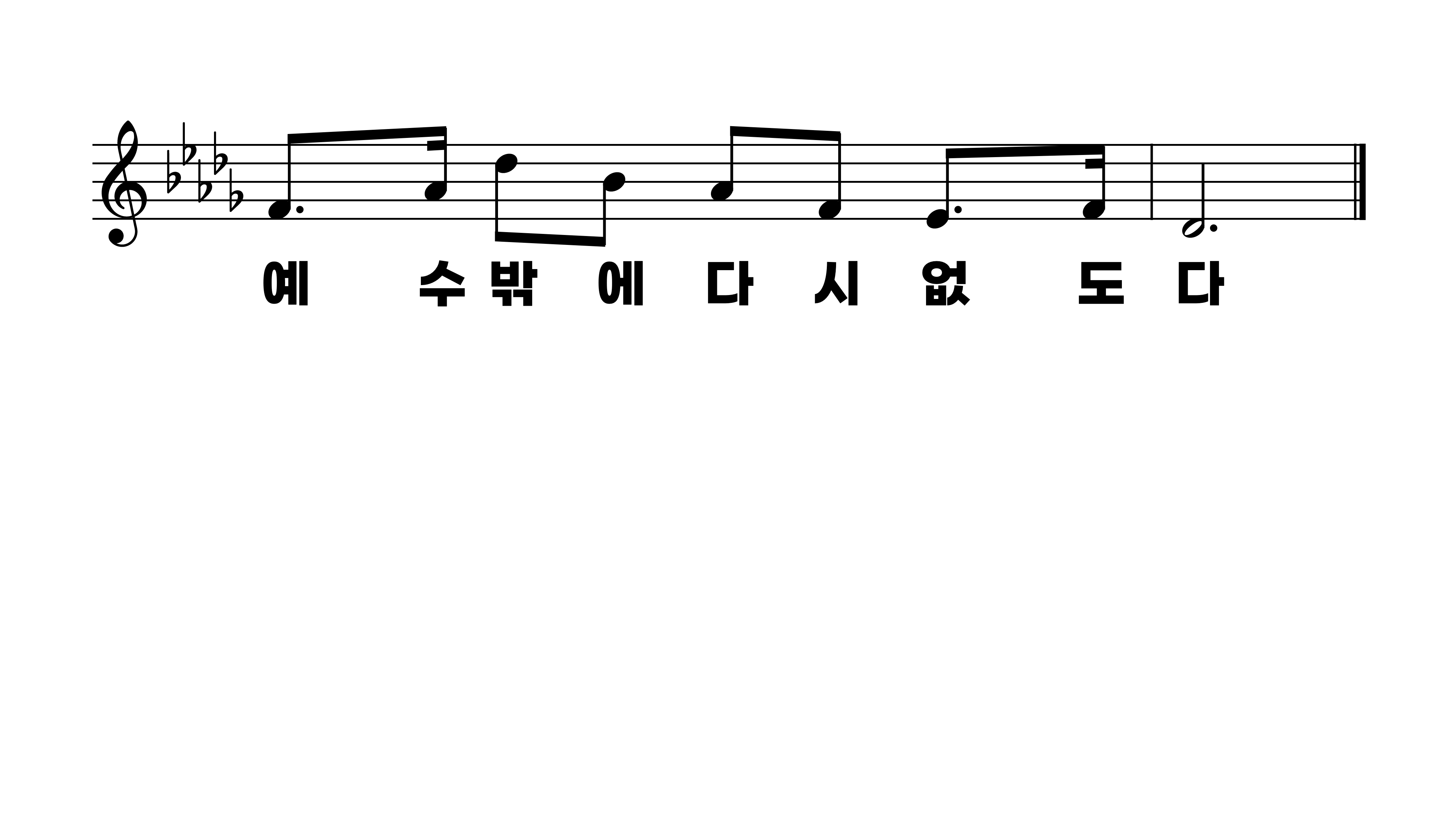 83장 나의 맘에 근심 구름
1.나의맘에근
2.무거운짐등
3.지은죄를돌
4.요단강을건
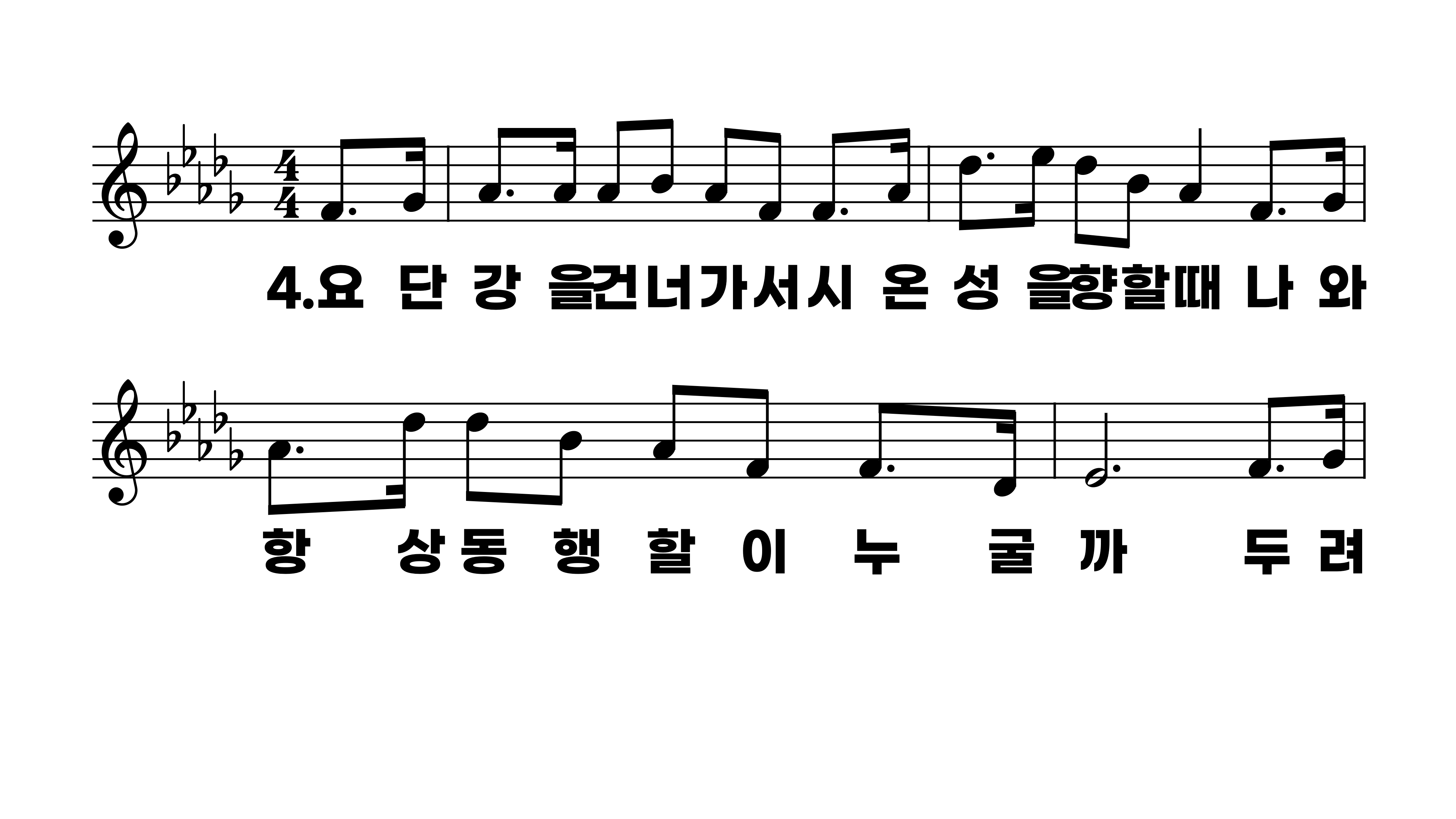 83장 나의 맘에 근심 구름
1.나의맘에근
2.무거운짐등
3.지은죄를돌
4.요단강을건
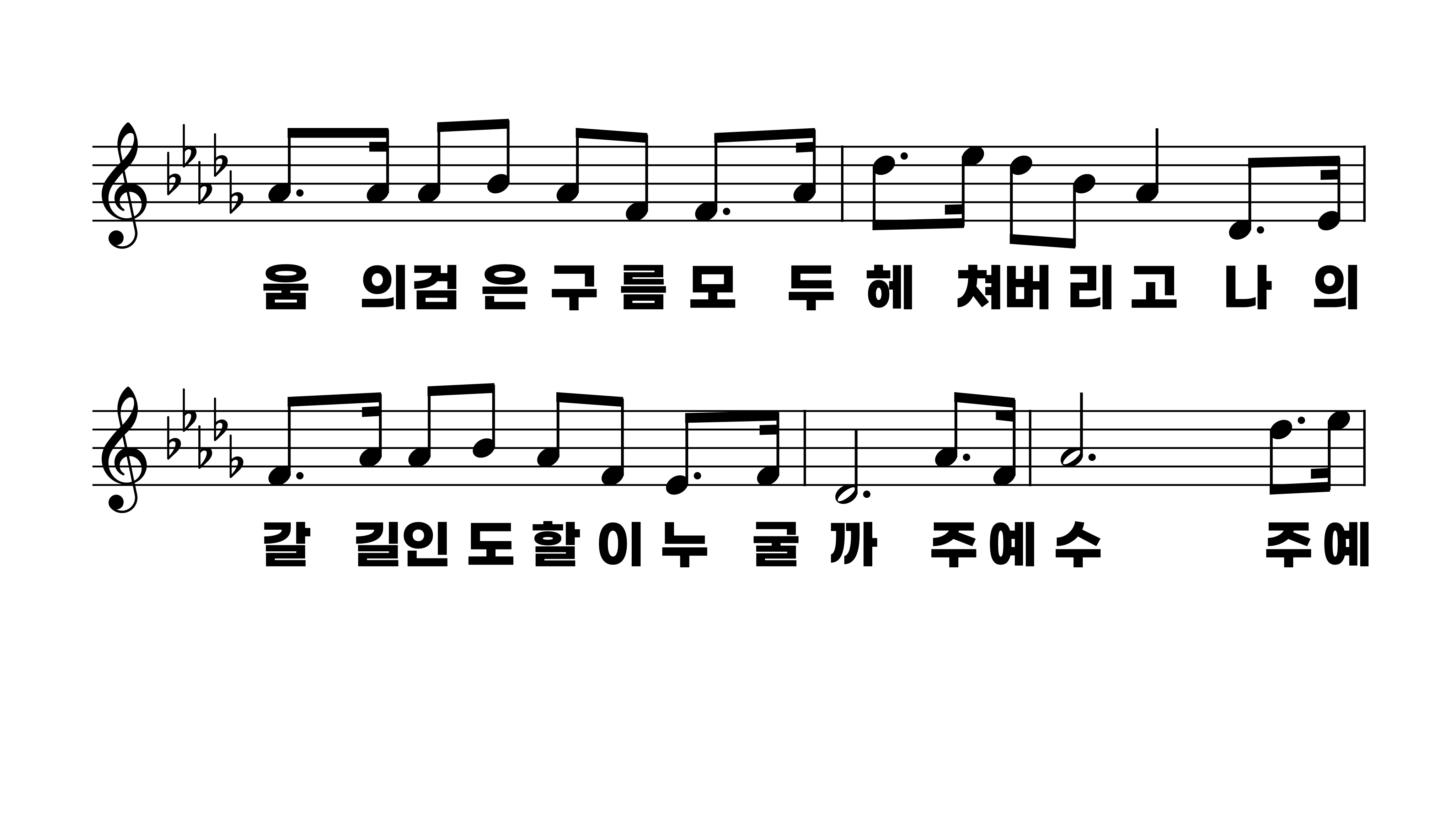 83장 나의 맘에 근심 구름
1.나의맘에근
2.무거운짐등
3.지은죄를돌
4.요단강을건
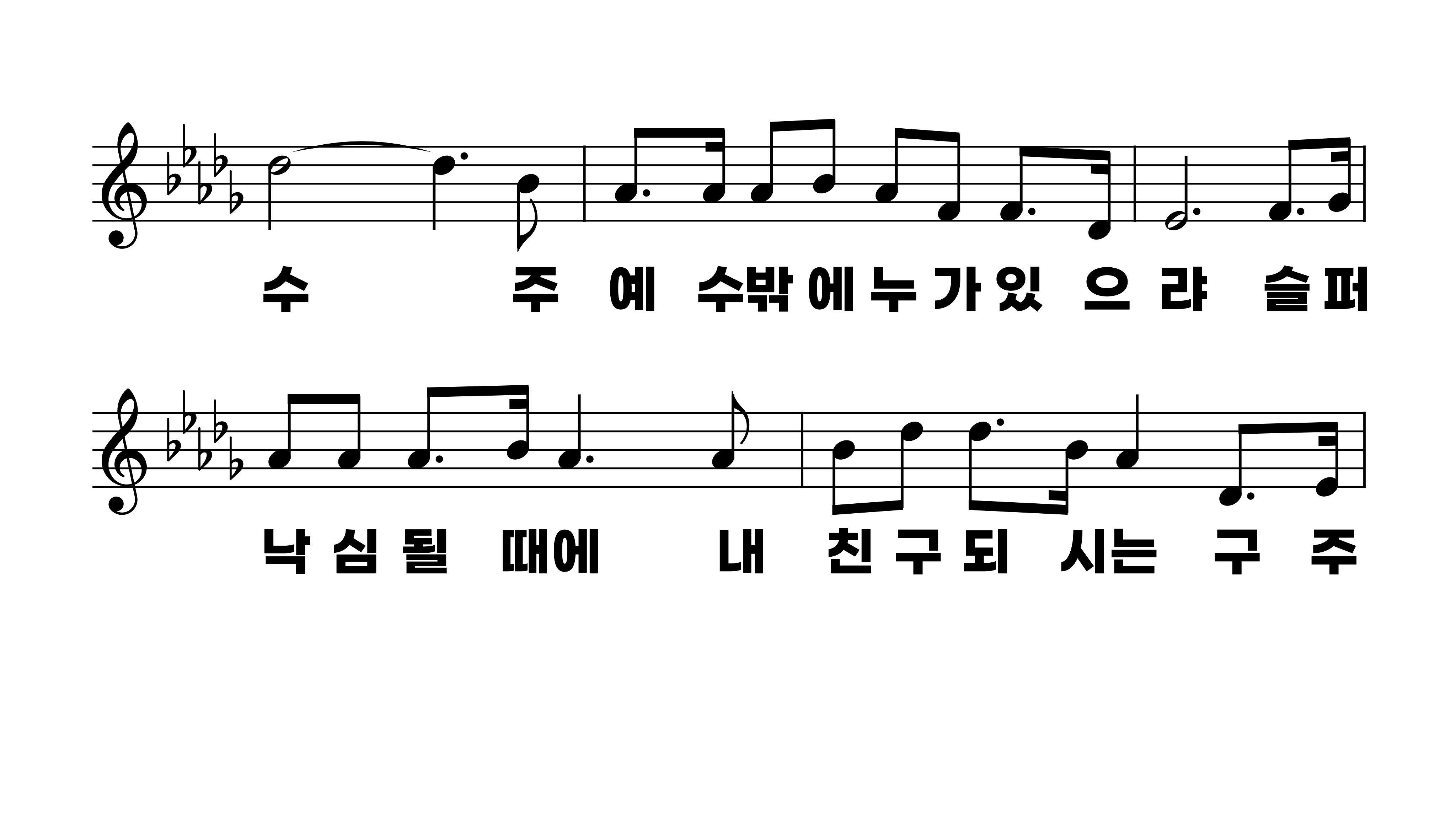 83장 나의 맘에 근심 구름
1.나의맘에근
2.무거운짐등
3.지은죄를돌
4.요단강을건
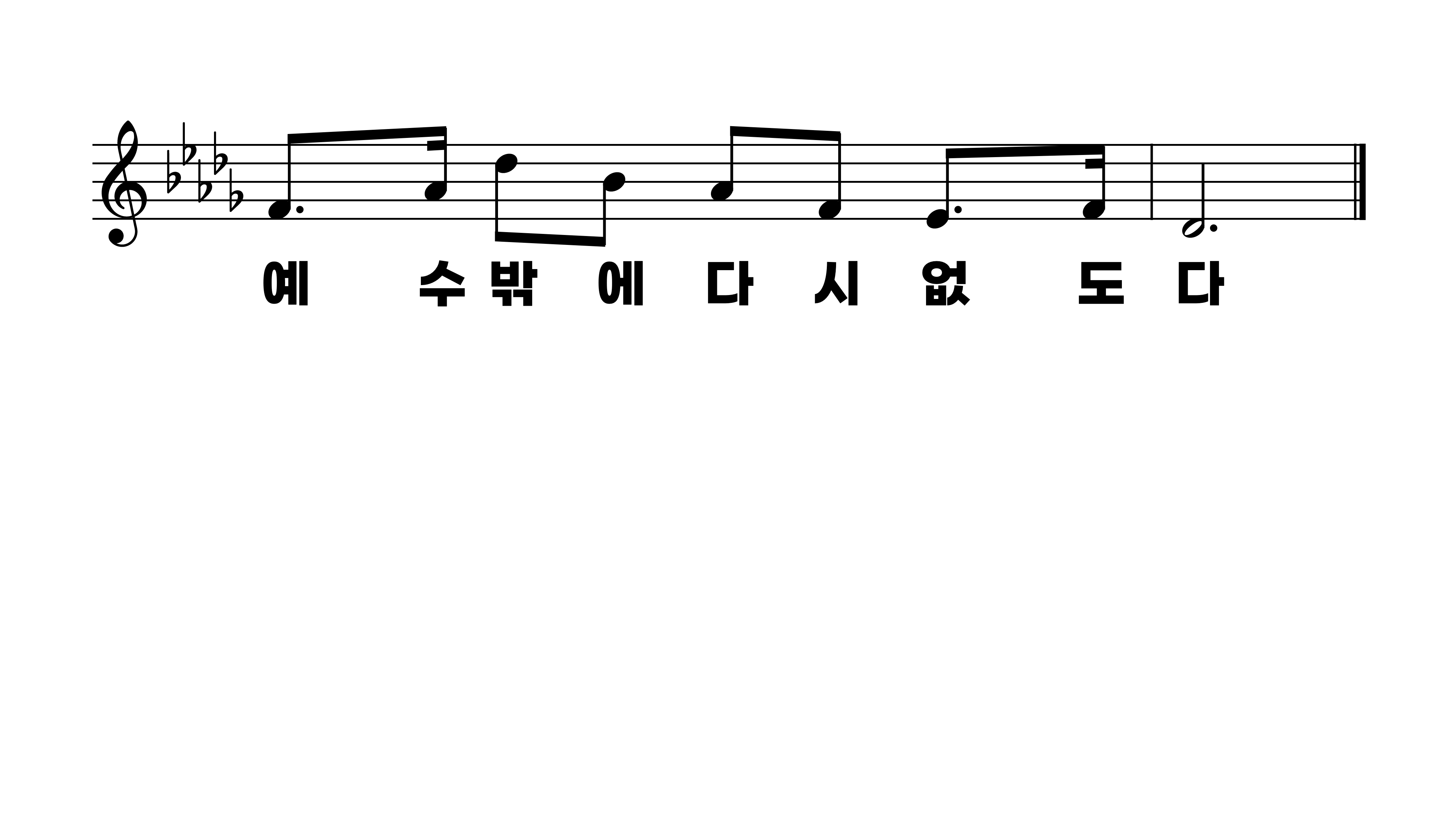 83장 나의 맘에 근심 구름
1.나의맘에근
2.무거운짐등
3.지은죄를돌
4.요단강을건